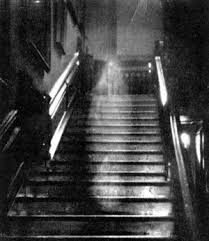 Ghosts
A Detailed Look
Statistics & History
1/3 ( 30%) of the living population has seen or interacted with a ghost.
They are the most known paranormal entity.
Constant presence in history and anthropology : *Mesopotamian writings  explain traditions to keep ghosts at bay and what can happen if the traditions are not done properly. ( etimmu or ekimmu).
Found in other old writings in Greece, China, Japan, England … and pretty much every where.
Over time people stopped
 talking about them because it was a social taboo.
Spiritualism movement in 1848 brought interest in communicating with he dead back
Five types of ghosts
Transitional ghosts: Appear right after a persons death often to a family member or loved one. *
Purposeful ghosts: Like the living if the dead have unfinished business they will become this type of ghosts.*
Graveyard specters: Appear in cemeteries after a person is newly buried.
Entity hauntings: Intelligent ghost haunting a specific location or person. *
Replay hauntings: Not an intelligent ghost, it is a residue left over, like a finger print from  the past. The ghost acts out something from the past. Happens often with strong emotion.
Four Forms that ghosts take
Apparitions: If the Ghost has enough energy to manifest they often appear as an apparition. An orb, A cloud of mist, a shadowy figure, or a full body apparition.
Sounds: Some ghosts do not appear visually, however they can be heard with or without EVP equipment. 
Atmosphere: Ghosts that can not be seen or heard often can be perceived through environmental changes; such as a sudden drop in temperature, out of place smell, or strong emotional feelings. 
Poltergeists: Very rare. Debated about what it is, nd there are two phases*
What could it be if its not a ghost?
Nonhuman spirits
Misinterpreted natural phenomena
Living human beings
Medical problems
Deliberate hoax
Do you really have a ghost?
A human like apparition is seen by one or more people.
Research on location brings up information.
The ghost is described the same by every person that sees it.
No other explanation is possible.
Dealing with a ghost
If the ghost is fairly nice communication might be possible to find out what it needs to cross over, or to “get along with” the ghost.
If the ghost is violent cleansing of the house needs to be done.